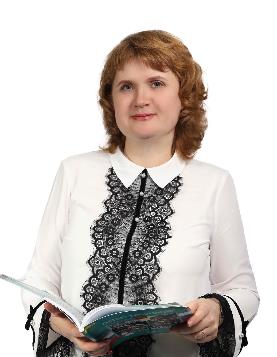 Марнова Елена Валентиновна
победитель конкурса на присуждение 
премии губернатора ХМАО-Югры 
победителям конкурса 
«Педагог-новатор»
МО Мегион
Проектно-исследовательская деятельность как средство формирования функциональной грамотности
МО Мегион
2023-2024 учебный год
Функциональная грамотность
это способность применять    приобретённые знания, умения и навыки для решения жизненных задач в различных сферах. Основы функциональной грамотности закладываются в начальной школе
Всему, что необходимо знать, 
научить нельзя, 
учитель может сделать только одно
— указать дорогу.
(Ричард Олдингтон)
Технологии для формирования функциональной грамотности
развивающего обучения
развития критического мышления
проблемного обучения
информационно-коммуникационные
проектно-исследовательские
уровневой дифференциации
Актуальность проектной деятельности
Работая над проектом, обучающиеся получают практический опыт в планировании, разработке эксперимента, сборе и обработке данных, презентации полученных результатов, что, обязательно, пригодится им во всех сферах школьной жизни
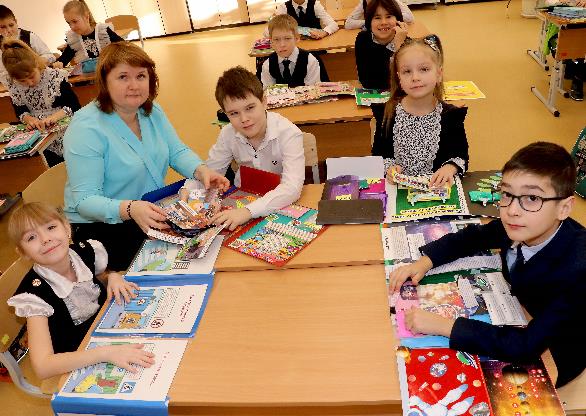 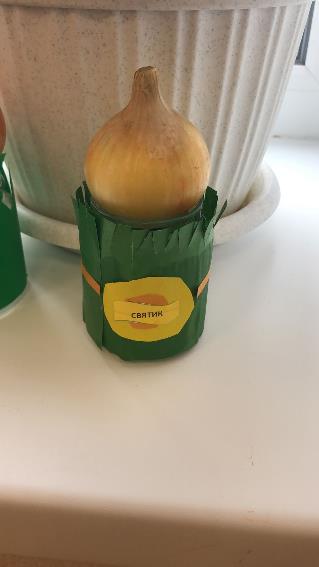 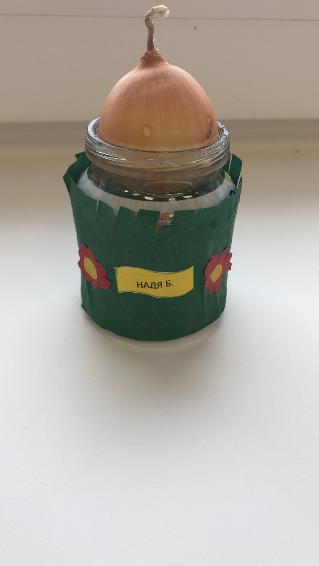 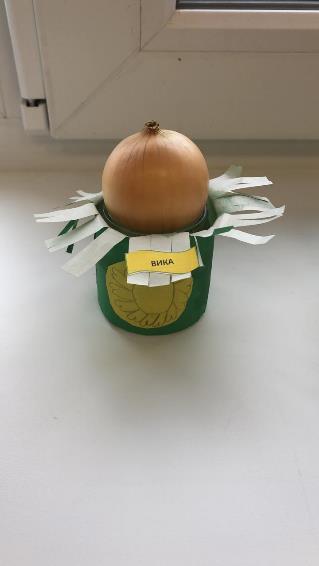 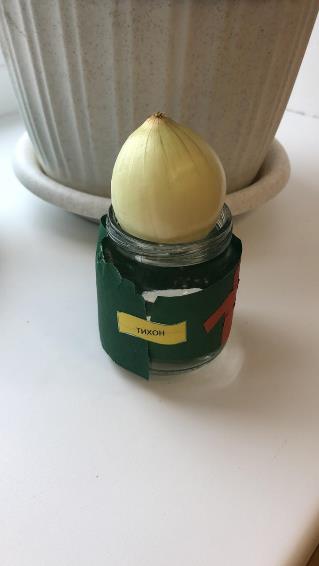 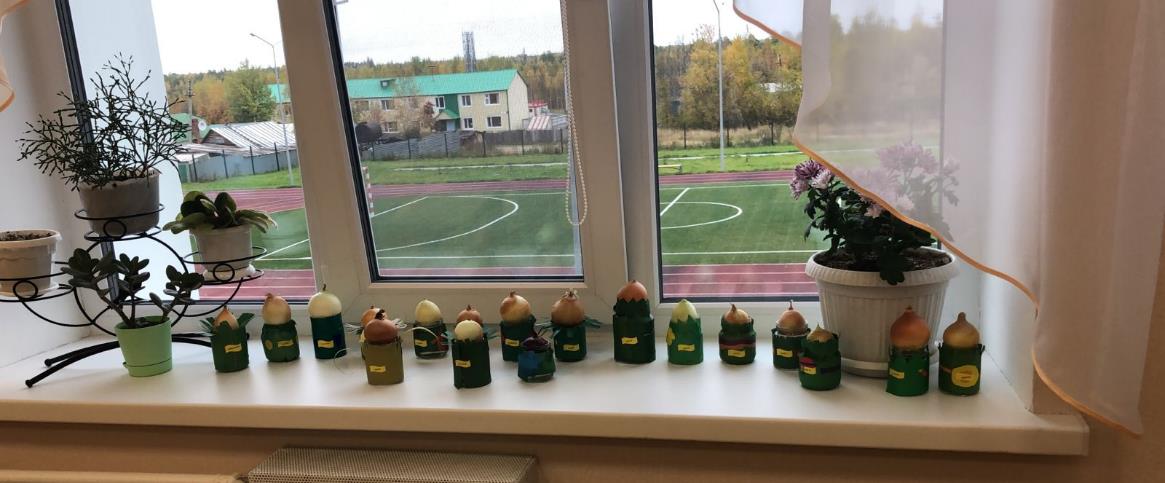 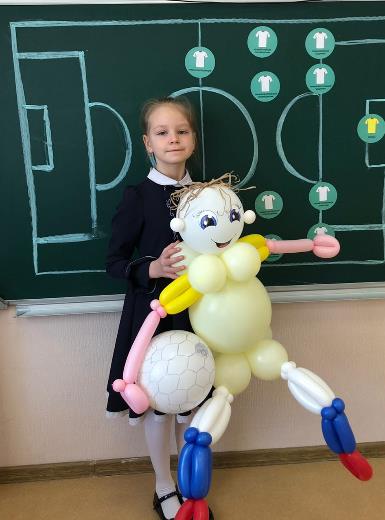 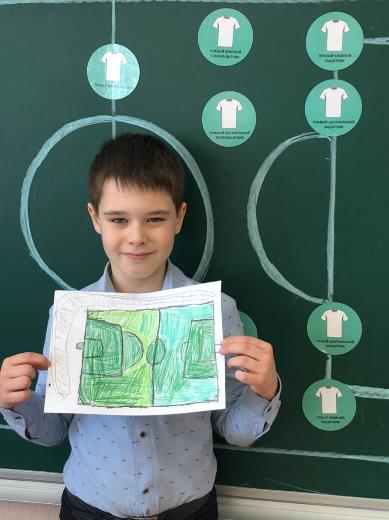 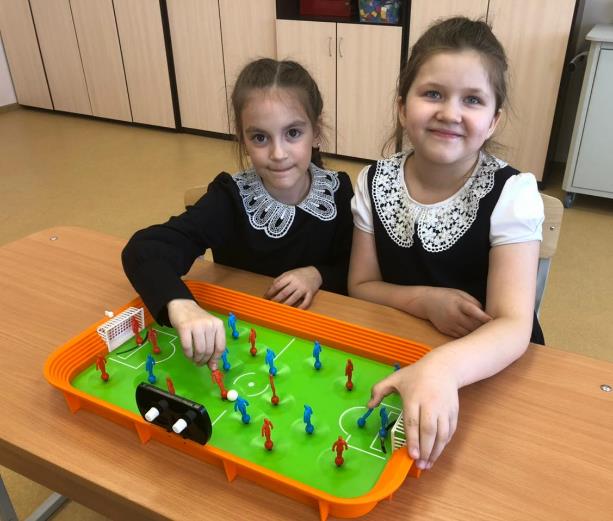 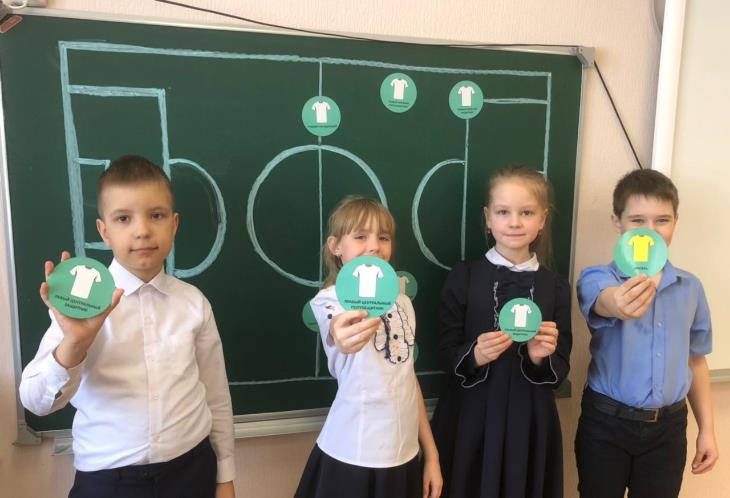 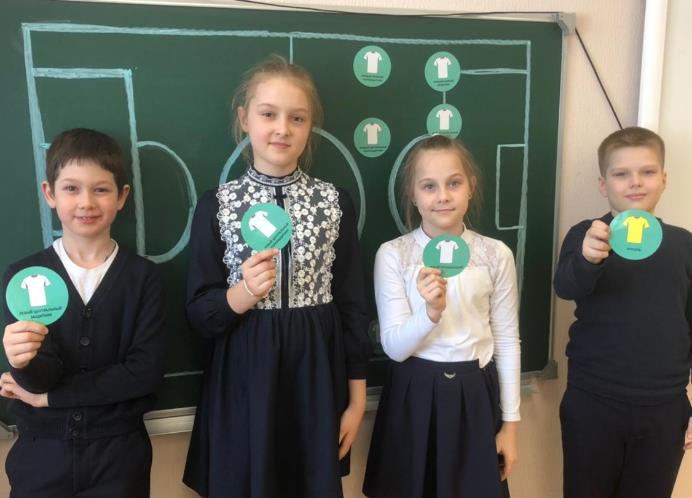 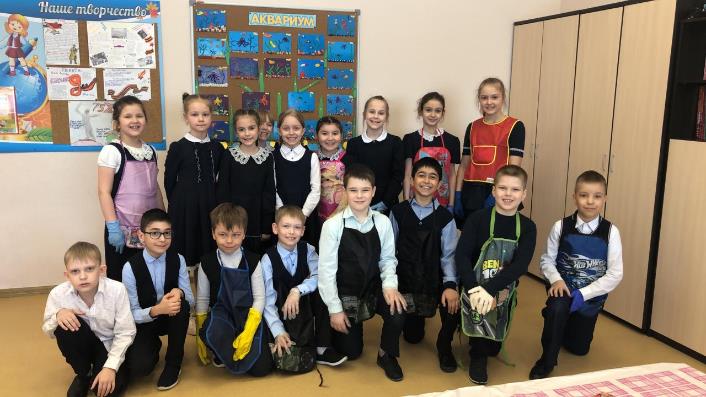 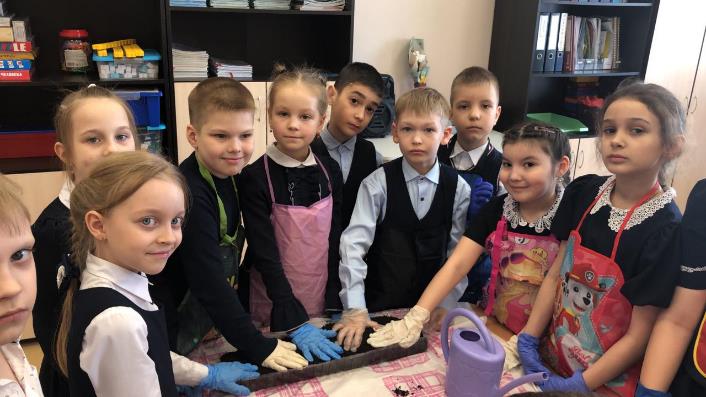 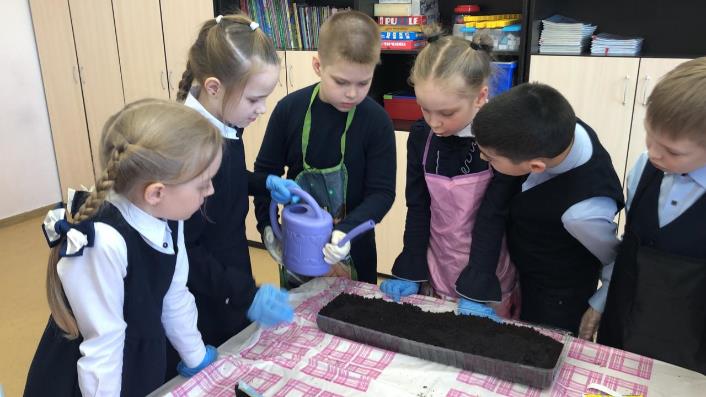 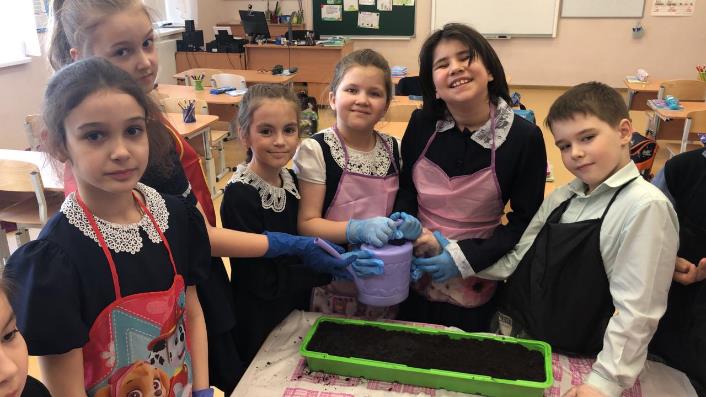 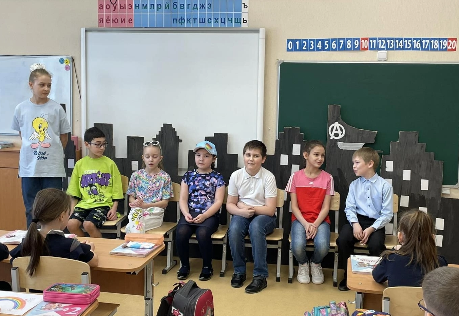 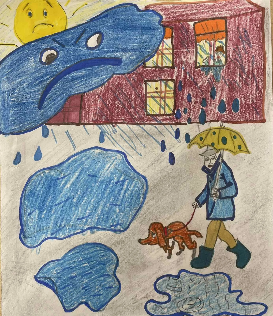 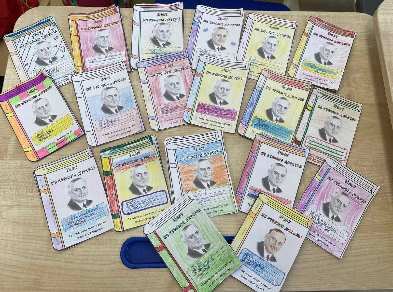 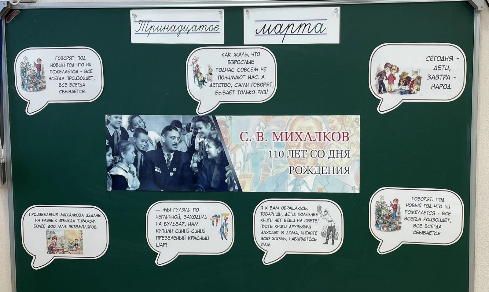 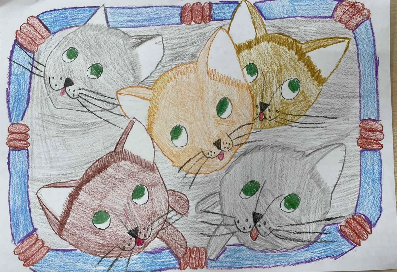 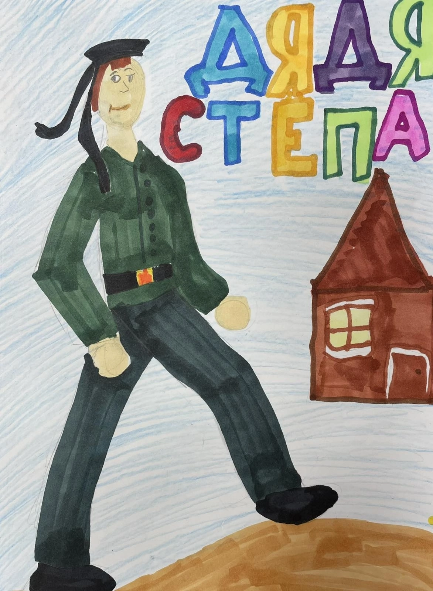 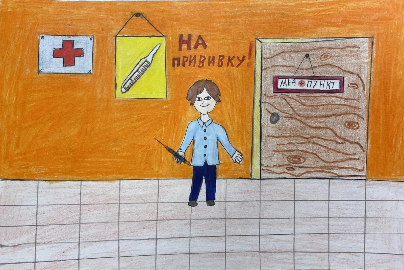 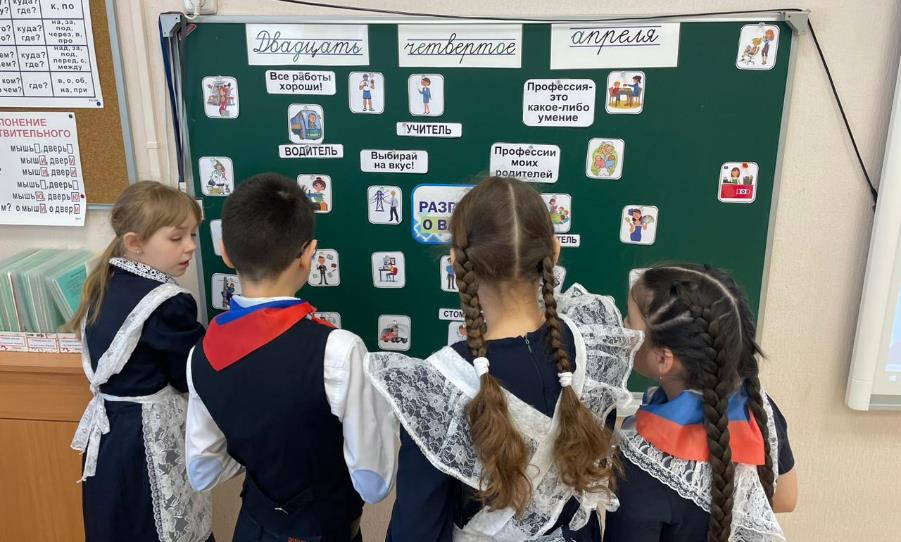 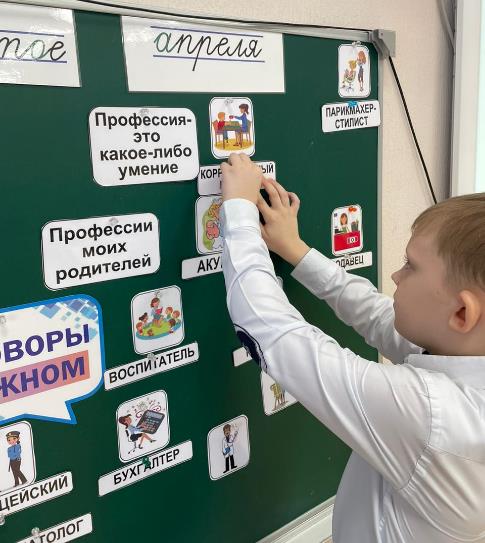 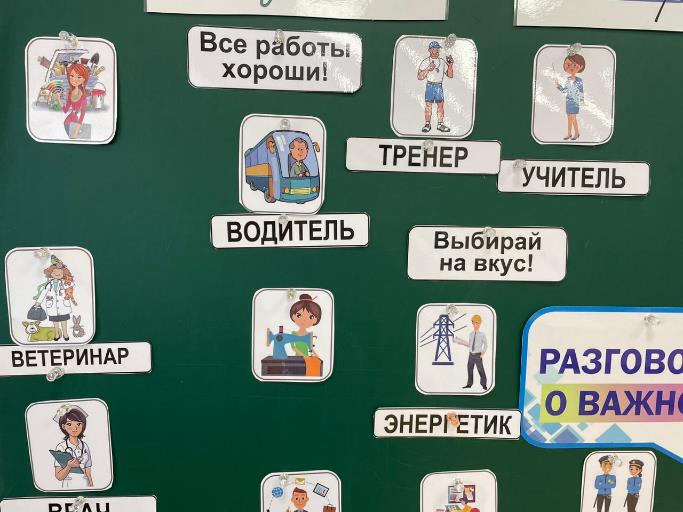 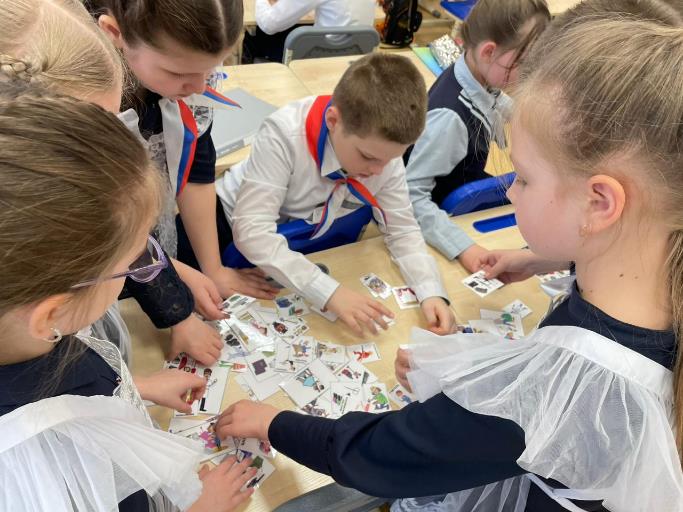 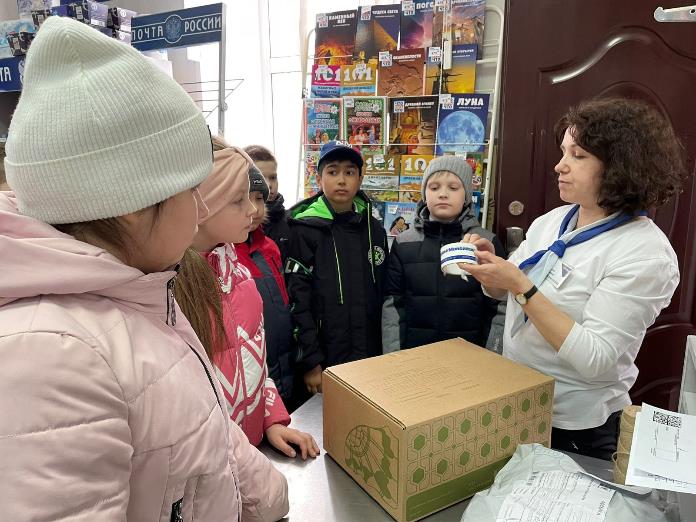 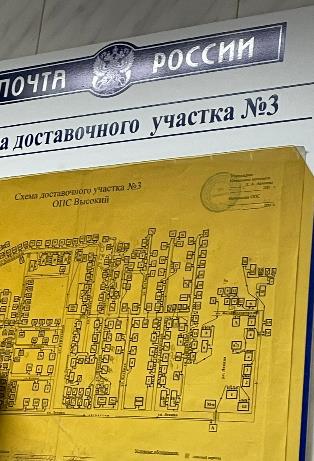 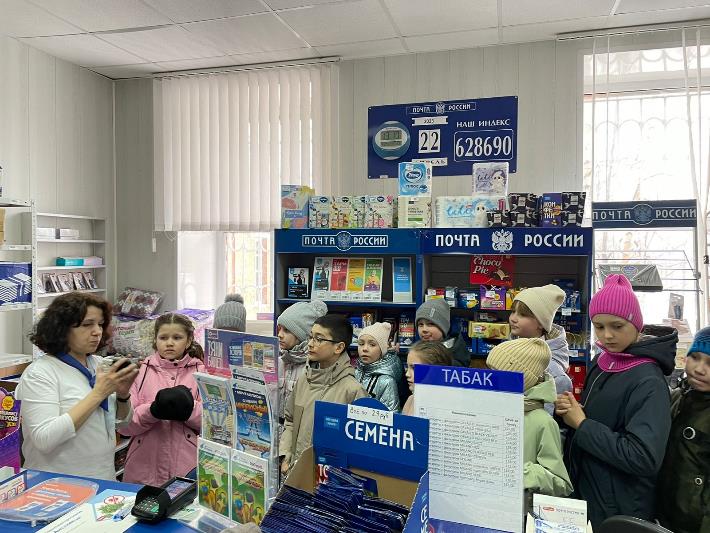 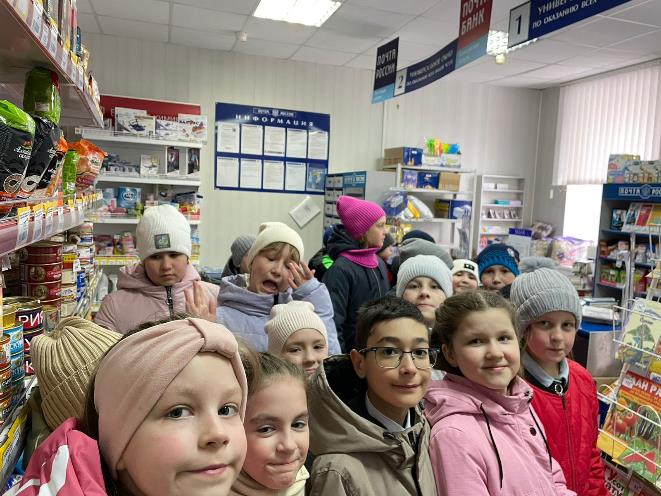 Проектно-исследовательская деятельность
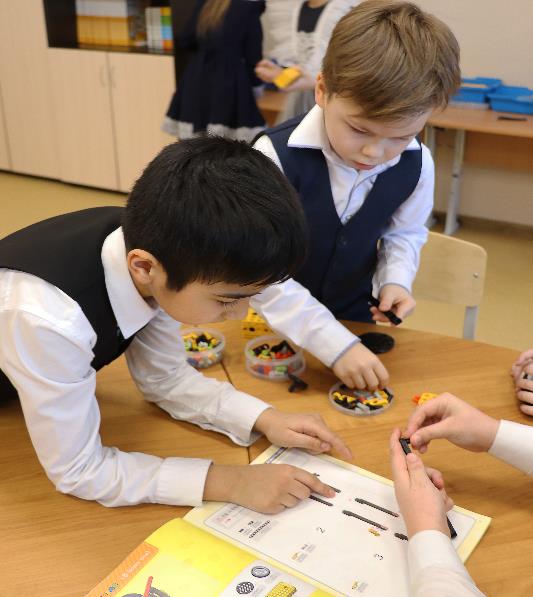 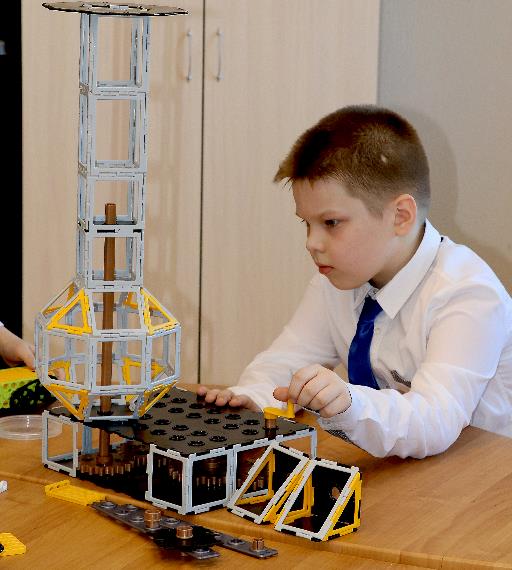 Правила выбора темы проекта
Тема должна быть интересна ребенку.
Тема должна быть выполнима, а решение ее  полезно участникам исследования.
Учитывая интересы детей, старайтесь держаться ближе к той сфере, в которой сами лучше всего разбираетесь, в которой чувствуете себя сильным.
4. Тема должна быть оригинальной, с элементами неожиданности, необычности.
Правила выбора темы проекта
5. Тема должна быть такой, чтобы работа могла быть выполнена относительно быстро. 
6. Тема должна быть доступной. Она должна соответствовать возрастным особенностям детей. 
7. Сочетание желаний и возможностей!
8. С выбором темы не стоит затягивать.
Типы проектов
Исследовательские
Творческие
Практико-ориентированные
Информационные
Ролево-игровые
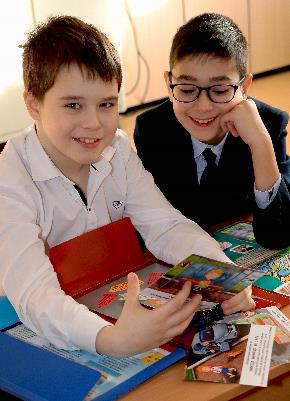 Проектно-исследовательская деятельность
1
В ходе проектов учитель сам учится вместе со своими учениками распознавать ситуации, которые помогают разработать хорошие проекты; структурировать проблемы в качестве возможностей для обучения; управлять процессом обучения; разрабатывать содержательные формы оценивания.
При создании проектов формируются все виды функциональной грамотности. В зависимости от тематики проекта тот или иной вид грамотности формируется в большей или меньшей степени.
2005
2019
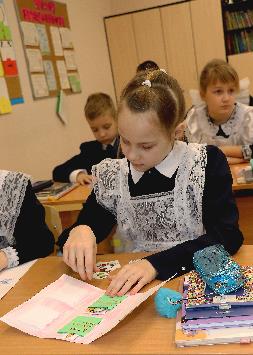 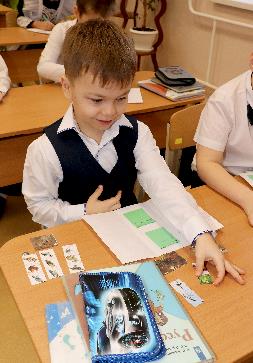 1999
2015
2022
Lorem ipsum dolor sit amet, consectetuer adipiscing elit.
Lorem ipsum dolor sit amet, consectetuer adipiscing elit.
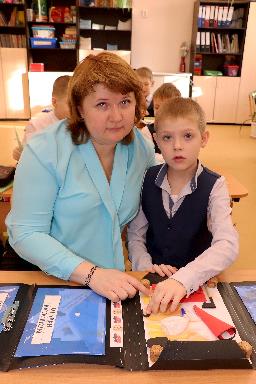 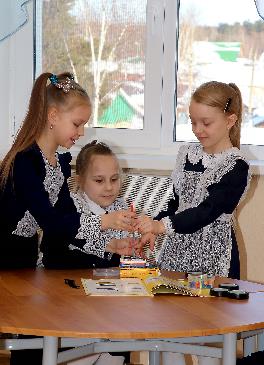 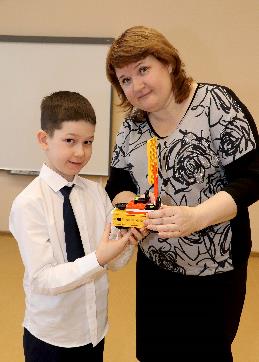 Lorem ipsum dolor sit amet, consectetuer adipiscing elit.
Lorem ipsum dolor sit amet, consectetuer adipiscing elit.
Lorem ipsum dolor sit amet, consectetuer adipiscing elit.
Эл.почта:
migunova99@mail.ru
Сайт:
https://nat-pajvina.wixsite.com
https://nsportal.ru/
marnova-elena-valentinovna
Спасибо за внимание!